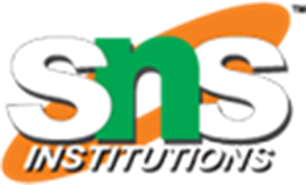 SNS ACADEMY
COURSE NAME : Computer Systems and Organisation

GRADE 11 TH 


Topic 1 : Number System
NUMBER SYSTEM
Types of number system:
There are various types of number system which as follows:
Binary Number System (base 2)
Octal Number System (base 8)
Decimal Number System (base 10)
Hexadecimal Number System  (base 16)
5/26/2020
NUMBER SYSTEM /Computer Systems and Organization/BALAJI.K/CSE/SNSCE
2/44
Decimal Into Binary
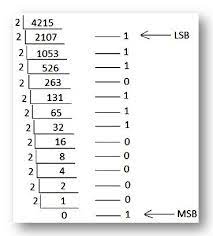 5/26/2020
NUMBER SYSTEM /Computer Systems and Organization/BALAJI.K/CSE/SNSCE
3/44
Decimal Into Octal
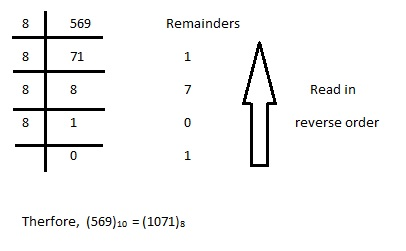 5/26/2020
NUMBER SYSTEM /Computer Systems and Organization/BALAJI.K/CSE/SNSCE
4/44
Decimal Into Hexa decimal
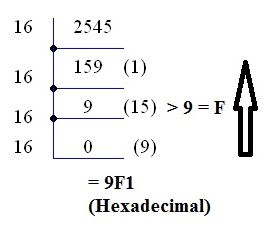 5/26/2020
NUMBER SYSTEM /Computer Systems and Organization/BALAJI.K/CSE/SNSCE
5/44
Binary To Decimal
5/26/2020
NUMBER SYSTEM /Computer Systems and Organization/BALAJI.K/CSE/SNSCE
6/44
Binary To Decimal
What is the answer for 00111?
5/26/2020
NUMBER SYSTEM /Computer Systems and Organization/BALAJI.K/CSE/SNSCE
7/44
Binary To Octal
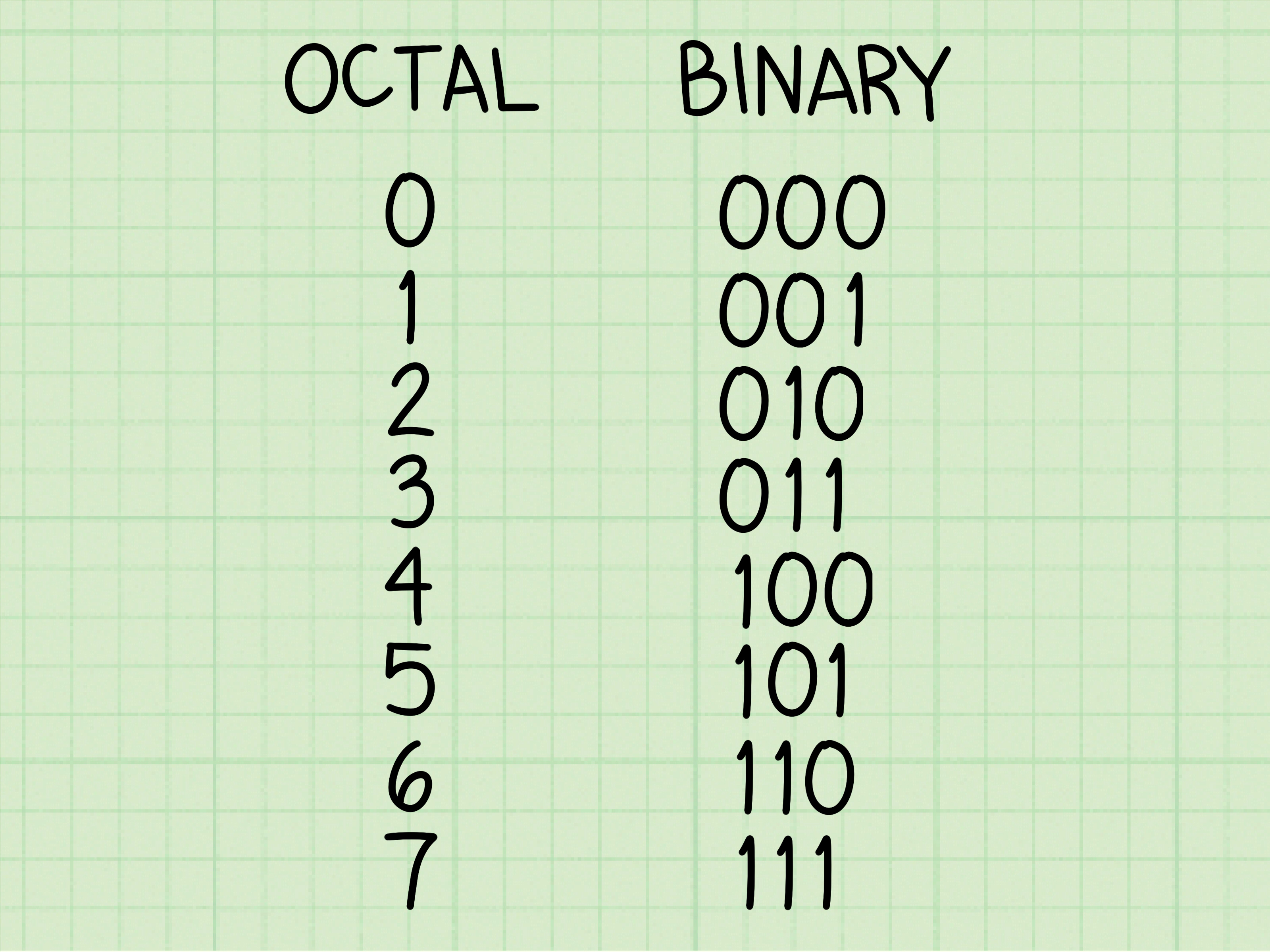 5/26/2020
NUMBER SYSTEM /Computer Systems and Organization/BALAJI.K/CSE/SNSCE
8/44
Binary To Octal
What is the answer for 110101?
5/26/2020
NUMBER SYSTEM /Computer Systems and Organization/BALAJI.K/CSE/SNSCE
9/44
Binary To Octal
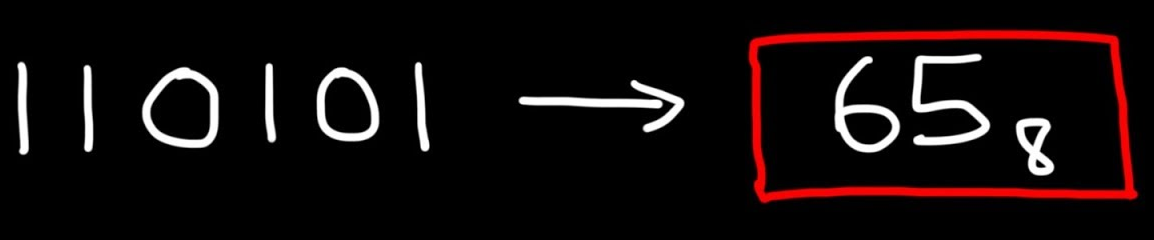 5/26/2020
NUMBER SYSTEM /Computer Systems and Organization/BALAJI.K/CSE/SNSCE
10/44
Binary To Hexa decimal
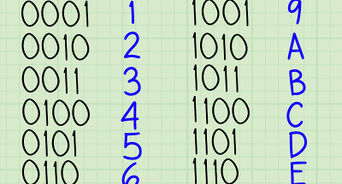 5/26/2020
NUMBER SYSTEM /Computer Systems and Organization/BALAJI.K/CSE/SNSCE
11/44
Binary To Hexadecimal
What is the answer for 0100110111010000 ?
5/26/2020
NUMBER SYSTEM /Computer Systems and Organization/BALAJI.K/CSE/SNSCE
12/44
Binary To Hexadecimal
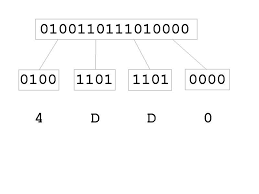 Answer  4DD016
5/26/2020
NUMBER SYSTEM /Computer Systems and Organization/BALAJI.K/CSE/SNSCE
13/44
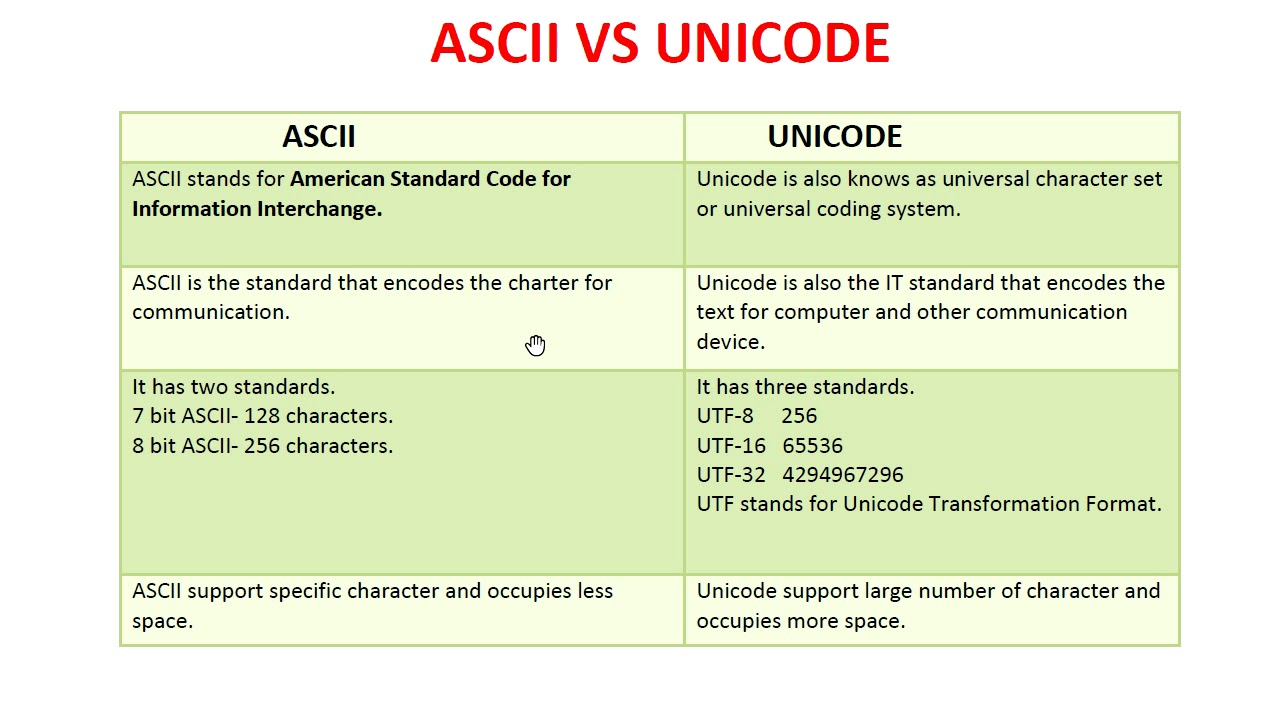 5/26/2020
NUMBER SYSTEM /Computer Systems and Organization/BALAJI.K/CSE/SNSCE
14/44